PODRIJETLO I ULOGA LATINSKOJG JEZIKA
Deana Karađole Radovčić, prof.
Indoevropski jezici
Latinski jezik spada italskoj skupini indoevropskih jezika.
U početku latinski jezik bio je samo jezik pokrajine LATIUM – Lacij, a zatim jezik svih pokorenih rimskih država. 
Širenjem rimske vlasti i taj se jezik proširio, najprije na okolna plemena u Italiji, a zatim po gotovo cijeloj Evropi, SZ Aziji i sjevernoj Africi.
UTJECAJ LATINSKOG JEZIKA
Književnost
Zakone
Znanstveni termini
Razvoj gramatike
Širenje civilizacijskih dostignuća
Vokabular
RAZVITAK LATINSKOG PISMA
FENIČANI 
    tvorci alfabeta 
GRCI 
    preuredili alfabet 
ETRUŠČANI 
    preuzeli alfabet 

LATINI – alfabet prilagodili svojim glasovnim osobinama i do kraja razvili latinsko pismo
RAZVOJ LATINSKOG JEZIKA
Tijekom svog razvoja bio je pod utjecajem drugih italskih dijalekata a ponajviše Grka i Etruščana.
Do sredine 3. st. pr. Kr. prevladavala je narodna usmena književnost.
3. st. pr. Kr. vrijeme početka književnosti.
Latinski jezik bio još neizgrađen i neprikladan za književnost.
Grčki jezik          trgovina i osvajanja          Latinski jezik
SERMO URBANUS gradski govor
Urbs – grad 
književni latinski jezik – gramatika, poezija i proza
govor viših slojeva rimskog društva: političari, znanstvenici, književnici, carevi; svi oni na čijim djelima učimo latinski jezik
I nakon pada Zapadnog rimskog carstva 476. godine preživio i zadržao svoj klasični oblik. 
Sve do kraja srednjeg vijeka (15.st.) u cijeloj se Evropi znanstvenici  dopisuju na latinskom jeziku, službeni dokumenti pisani su upravo na latinskom, na latinskom pišu svi učeni ljudi, a zadržan je i u školama sve do današnjih dana. 
Sve do 17. stoljeća latinski jezik ostaje službeni na sveučilištima diljem Evrope.
Latinski je službeni jezik Hrvatskog sabora do 1847. godine.
SERMO VULGARIS – vulgarni, pučki govor
Vulgus - puk
Govor nižih slojeva rimskog društva: vojnici, trgovci, robovi
Slabo zastupljen u književnosti
Tokom stoljeća prerasta u romanske jezike
ROMANSKI JEZICI: španjolski, talijanski, portugalski, francuski, rumunjski, katalonski, retoromanski
Najstariji spomenici na Latinskom jeziku:
Najstariji natpis iz grada Rima sadržava ulomak nekog sakralnog zakona i uklesan je na kamenom stupu ispod ploče od crnog mramora LAPIS NIGER, nađen na ForumRomanum, a potječe iz 6. stoljeća pr. Kr.
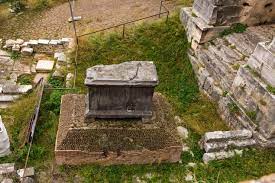 Iz 6. stoljeća pr. Kr. potječe i natpis na glinenoj posudi otkopanoj na brežuljku Kvirinalu, 
Posuda poznata pod nazivom DUENOVA VAZA na kojoj piše:
 „DUENOS MED FECED” – na latinskom jeziku: Bonus me fecit - Dobar me učinio“
LEGES DUODECIM TABULARUM
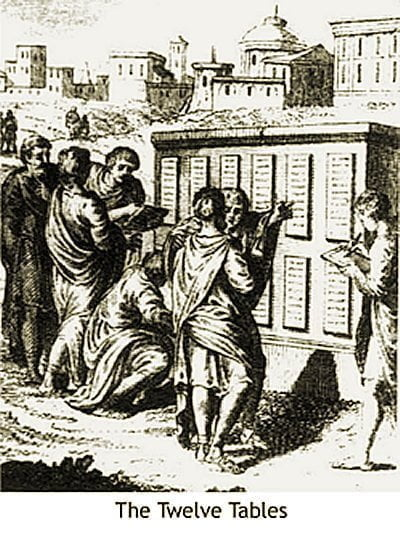 Prvi i najvrjedniji spomenik rimske književnost jest Zakonik XII ploča – LEGES DUODECIM TABULARUM 
predstavlja temelj rimskog građanskog prava. 
Na zahtjev plebejaca, rimsko građansko pravo bilo je 451/450. godine pr. Kr. napisano na 12 brončanih ploča na Forum Romanum.
Ploče stajale na Forum sve dok Gali nisu zapalili Rim 390.godine pr. Kr.
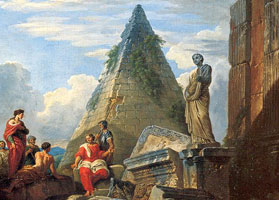 rođen u Šibeniku 1551. godine
1616. godine sahranjen na Prviću gdje se nalazi memorijalni centar Faust Vrančić
Najglasovitiji Faustov izum je HOMO VOLANS –leteći čovjek
U svojoj knjizi MACCHINAE NOVAE prikazuje crteže svojih i tuđih izuma. 
56 njegovih izuma i konstrukcija
FAUST VRANČIĆ – HOMO VOLANS
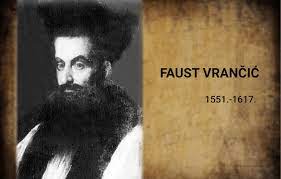 MACHINAE NOVAE
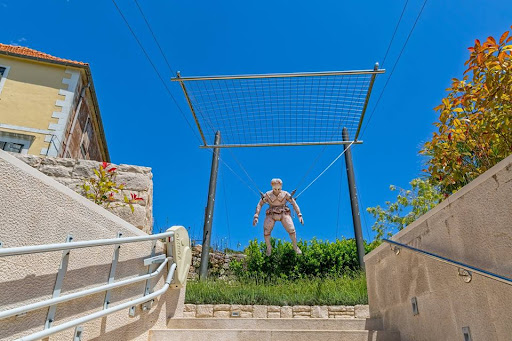 Na kraju svoje knjige Novi strojevi (Machinae novae) Faust Vrančić donosi popis svojih izuma, ali i  crtež šibenske Katedrale koju naziva ukrasom svoje domovine.

Ova crkva nije moje otkriće, jer je sagrađena već prije stotinu pedeset godina. Međutim, jer je izvanredno lijepa i jer je neobična oblika, htio sam je kao ukras svoje domovine uvrstiti ovamo među svoja nova otkrića. Osim toga, jer je načinjena bez ikakve drvene građe, također nije kao ostale crkve nadsvođena ciglama, već je u potpunosti pokrivena velikim kamenjem postavljenim po dužini, koje se vidi kako s unutrašnje tako i s vanjske strane. Ostale će stvari prikazati slika.